e-automate development
Upcoming add-ons
October 15th, 2013
Upcoming add-ons
Leasing module – 8.5 only
Budget utility – 8.1 and 8.5
Sales tax utility – 8.1 and 8.5
e-automate 8.5 – Lease module
Multiple leases per contract 
Each with their own start and end dates
Amortization schedule & deferral support
Real-time posting of interest revenue/unearned interest and principal reduction
Integration into sales and vendor invoices
Reports
Principal/Receivable reconciliation report
Future amortization report that be used for buyout info
e-automate 8.5 – Lease module
Multiple leases per contract (sub-leases)
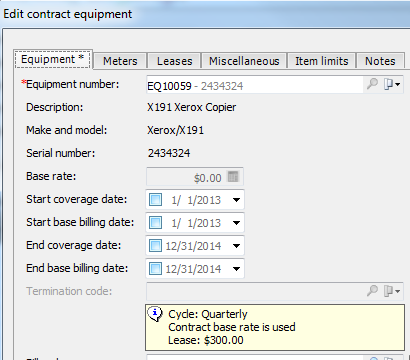 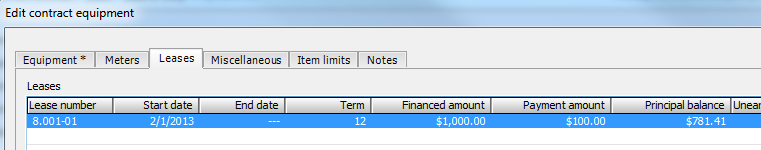 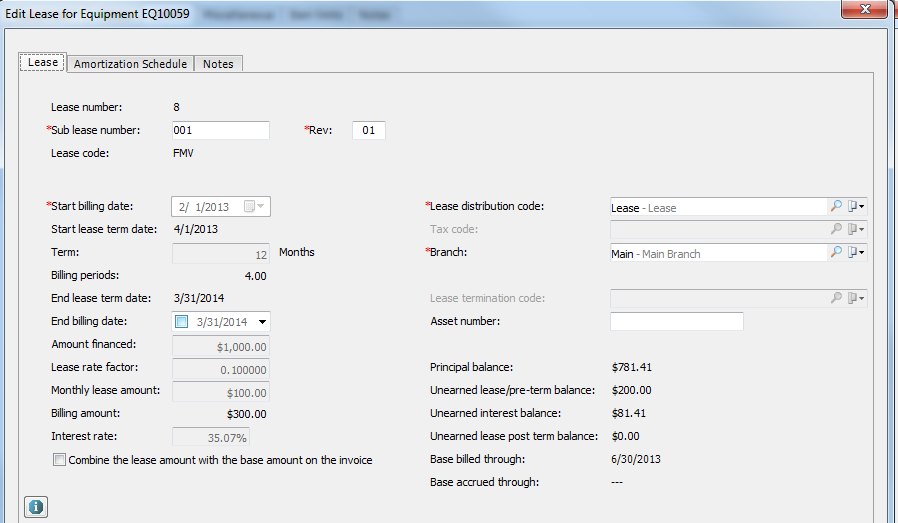 e-automate 8.5 – Lease module
Multiple leases per contract
e-automate 8.5 – Lease module
Amortization schedule support
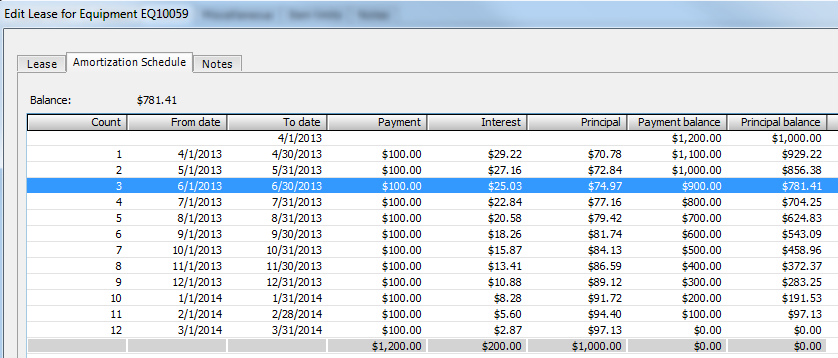 e-automate 8.5 – Lease module
Real-time interest/principal GL postings
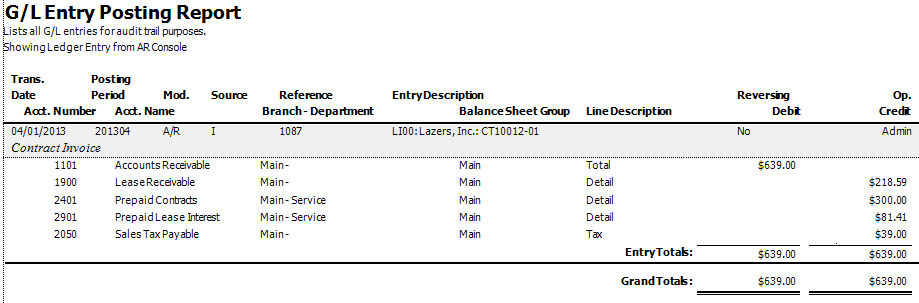 e-automate 8.5 – Lease module
Integration into sales
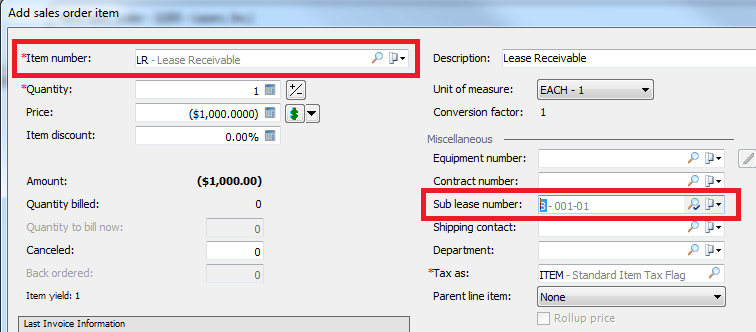 e-automate 8.5 – Lease module
Integration into sales
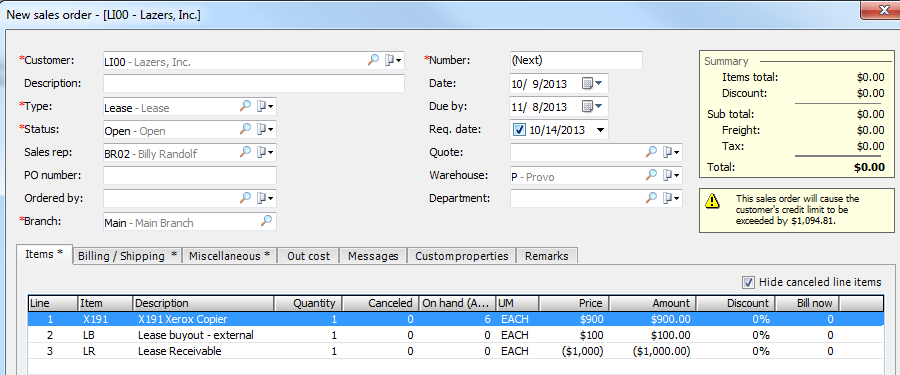 e-automate 8.5 – Lease module
Integration into vendor invoices
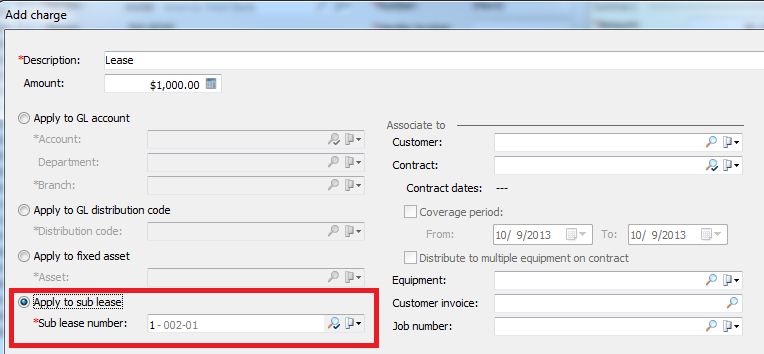 e-automate 8.5 – Lease module
Reports – Receivable/Principal Reconciliation
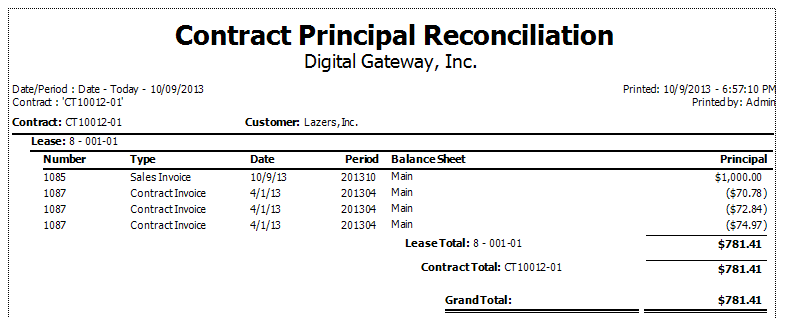 e-automate 8.5 – Lease module
Reports – Amortization schedule
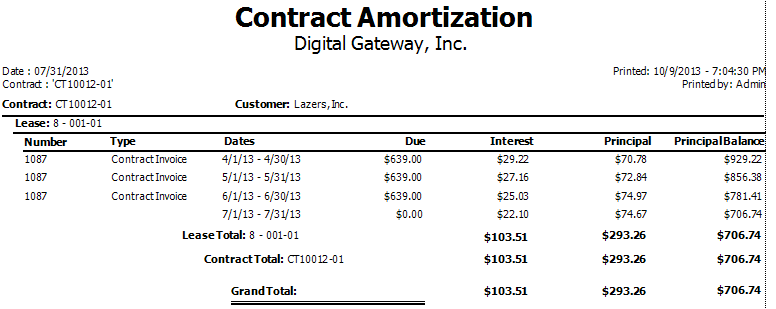 e-automate 8.5 – Lease module
Reports – Revenue and balance report
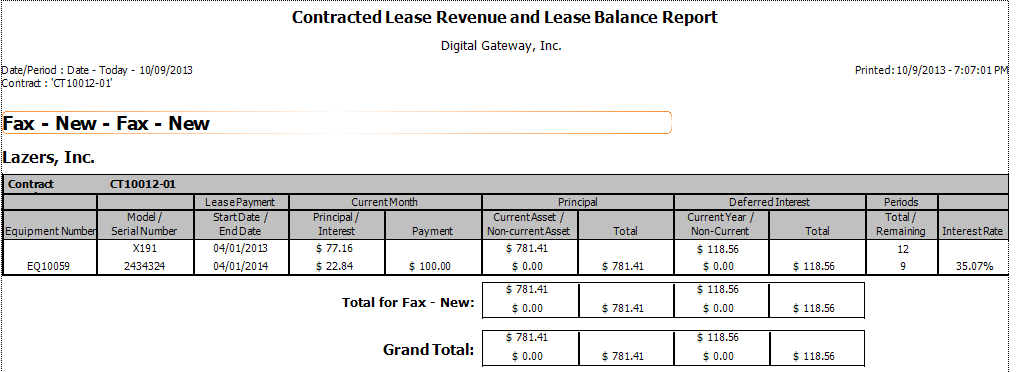 e-automate 8.5 – Lease module
Pre-term / term / Post-term phases



Lease-only phase (Operating or Rental)
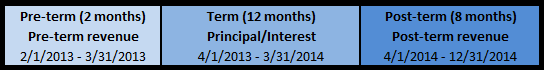 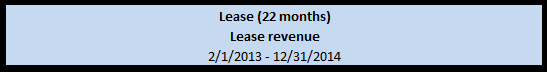 e-automate 8.5 – Lease module
Lease distribution codes
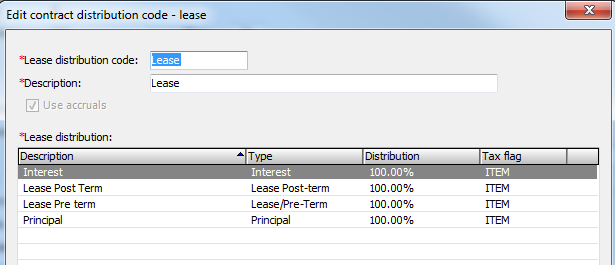 e-automate 8.5 – Lease module
Deferrals
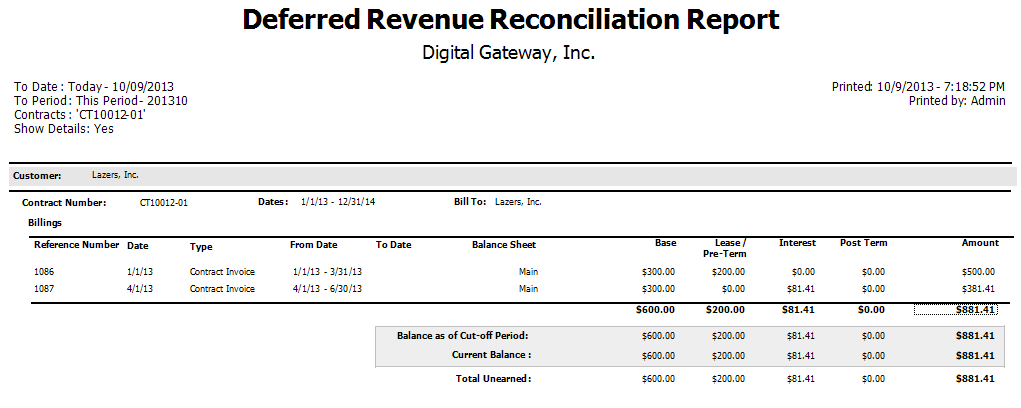 e-automate 8.5 – Lease module
Internal buyouts, additions and upgrades
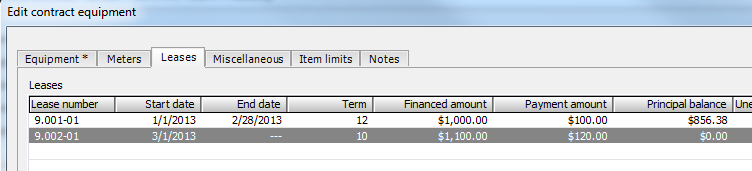 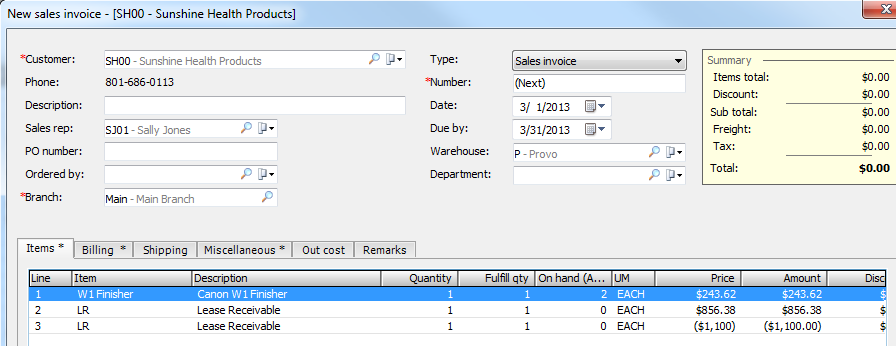 e-automate 8.5 – Lease module
Internal buyouts, additions and upgrades
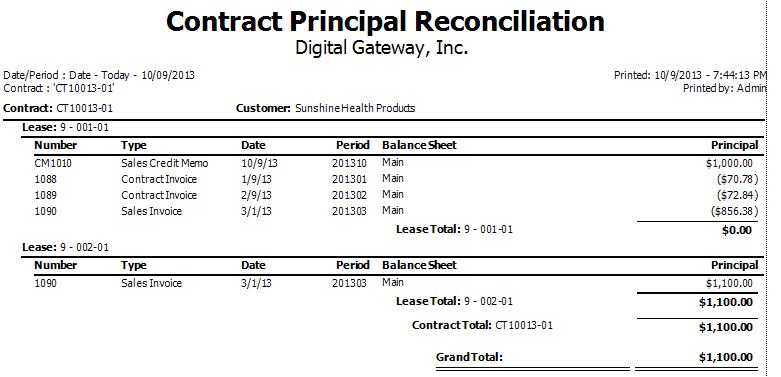 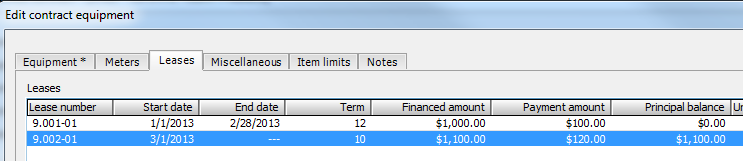 e-automate 8.5 – Lease module
Integrated into standard lease list and equipment lease tab
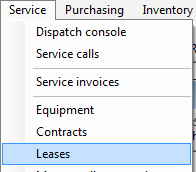 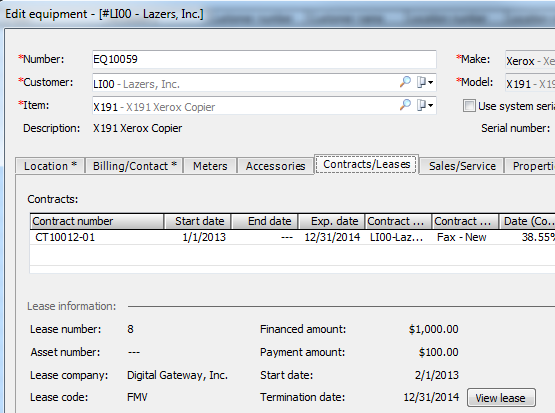 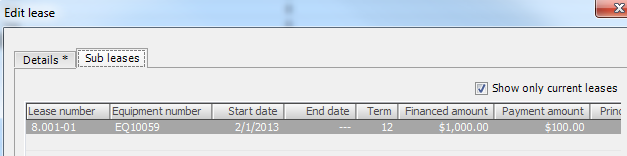 e-automate 8.5 – Budget utility
Multiple budgets
Budgets by period, account, department and branch
Create budget details from previous actuals
Excel Import and Export
Comparative budget to actual report
e-automate 8.1 – Budget utility
Multiple budgets
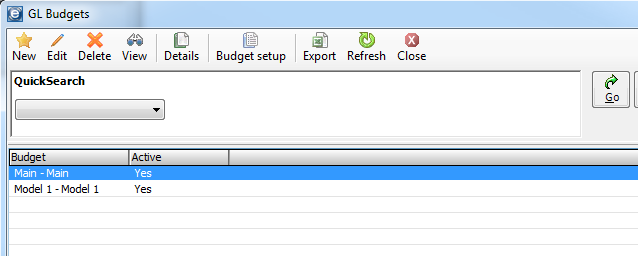 e-automate 8.1 – Budget utility
Budgets by period, account, department and branch
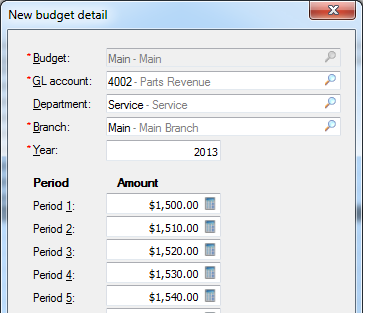 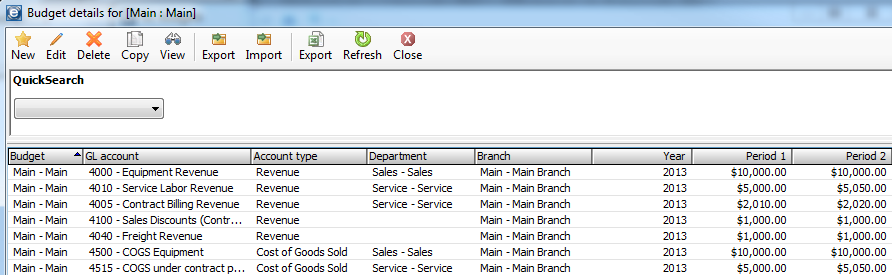 e-automate 8.1 – Budget utility
Create budget details from previous actuals
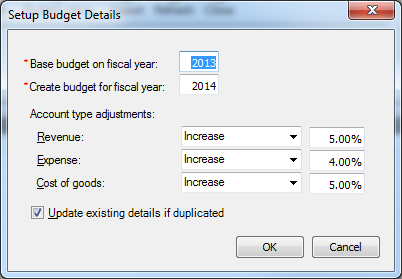 e-automate 8.1 – Budget utility
Excel Import and Export
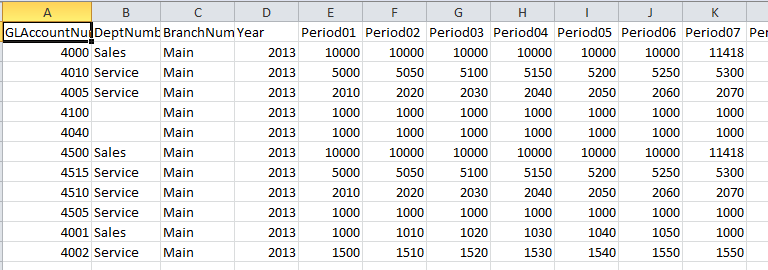 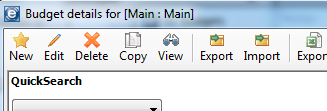 e-automate 8.1 – Budget utility
Comparative budget to actual report
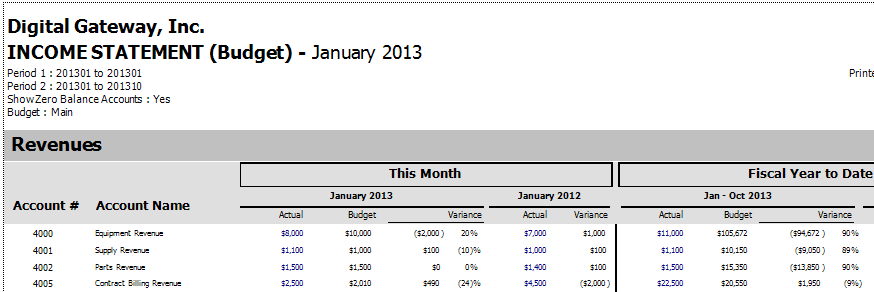 e-automate 8.5 – Sales tax utility
Accrual or cash based
Exempt code support
Vendors on tax authorities
Calculates sales tax payables by tax authority vendor
Enhanced reports
Transacts sales tax payments
e-automate 8.1 – Sales tax utility
Exempt code support
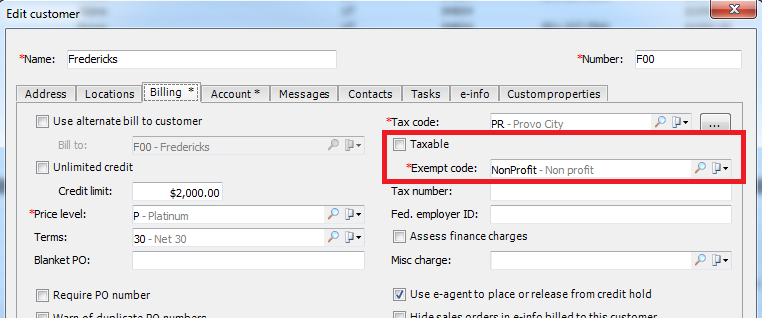 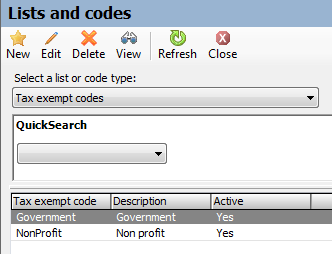 e-automate 8.1 – Sales tax utility
Vendors on tax authorities
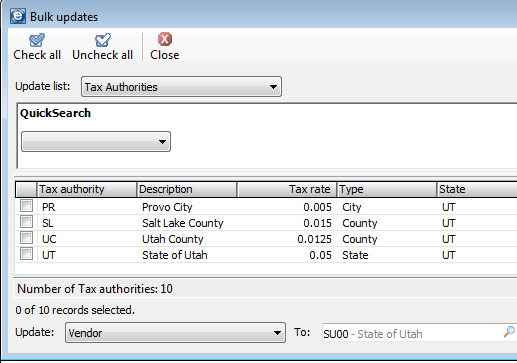 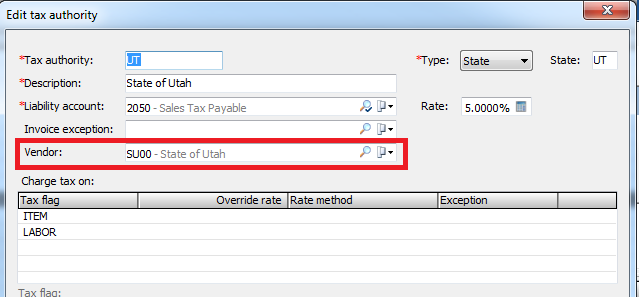 e-automate 8.1 – Sales tax utility
Calculates sales tax payables by tax authority vendor
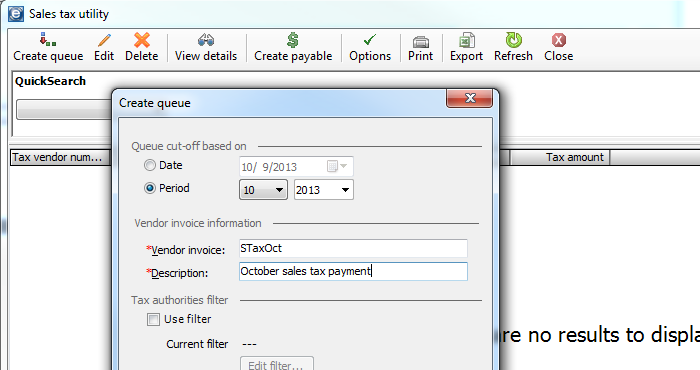 e-automate 8.1 – Sales tax utility
Calculates sales tax payables by tax authority vendor
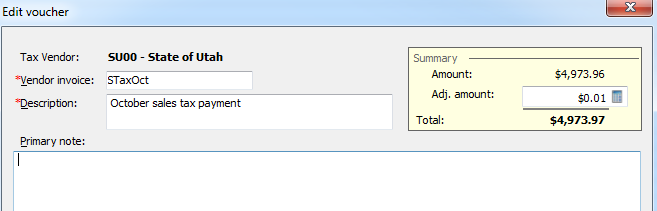 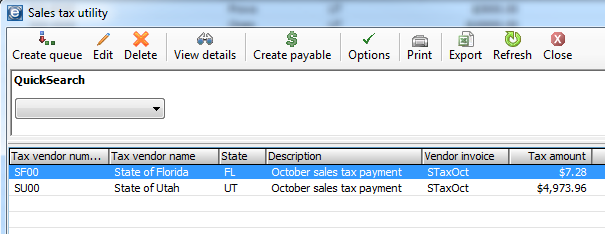 e-automate 8.1 – Sales tax utility
Calculates sales tax payables by tax authority vendor
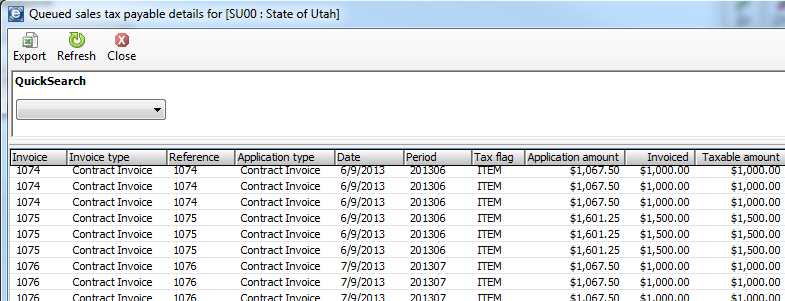 e-automate 8.1 – Sales tax utility
Enhanced reports
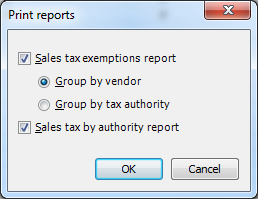 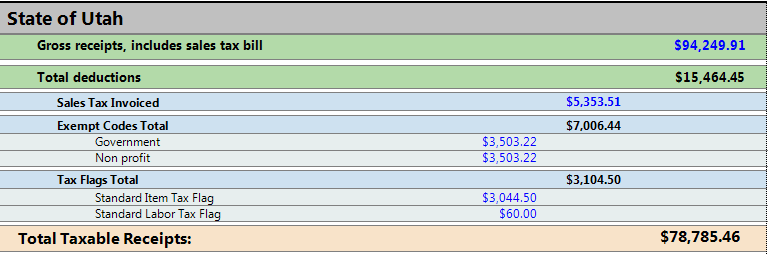 e-automate 8.1 – Sales tax utility
Enhanced reports
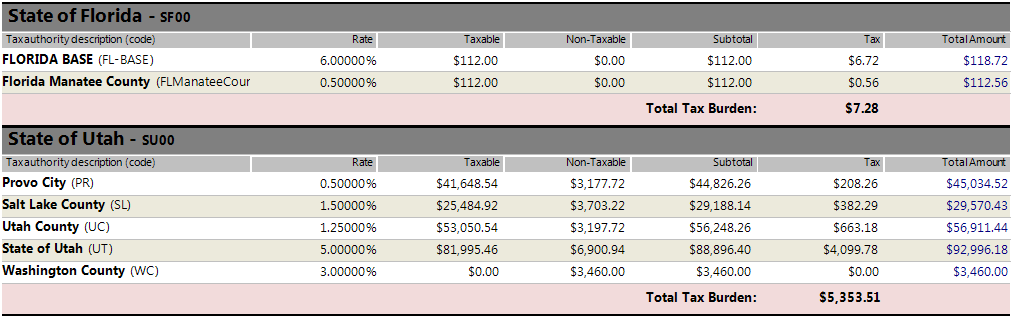 e-automate 8.1 – Sales tax utility
Transacts sales tax payments
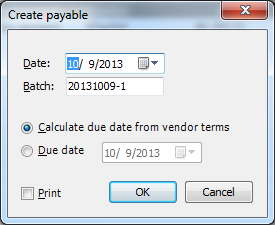 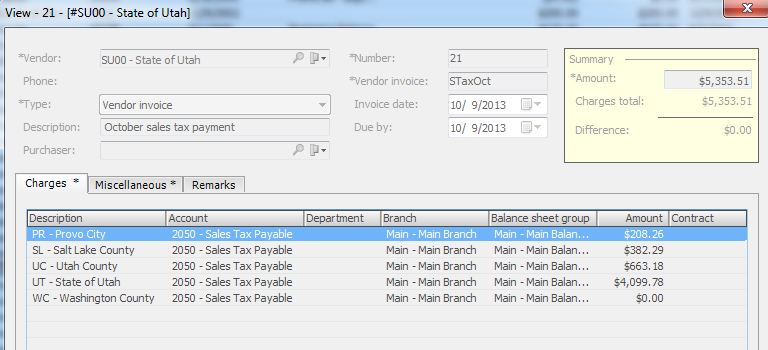 e-automate 8.1 – Sales tax utility
Reports can be run on past payments and therefore will reconcile to the past payments.  Great for audits.
Removes potential of missing tax liabilities and credits
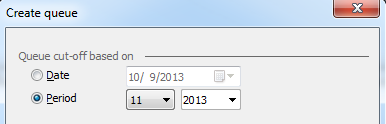